AnnonaSense CLR
Борьба с воспалительными процессами путем активации эндоканнабиноидных рецепторов кожи
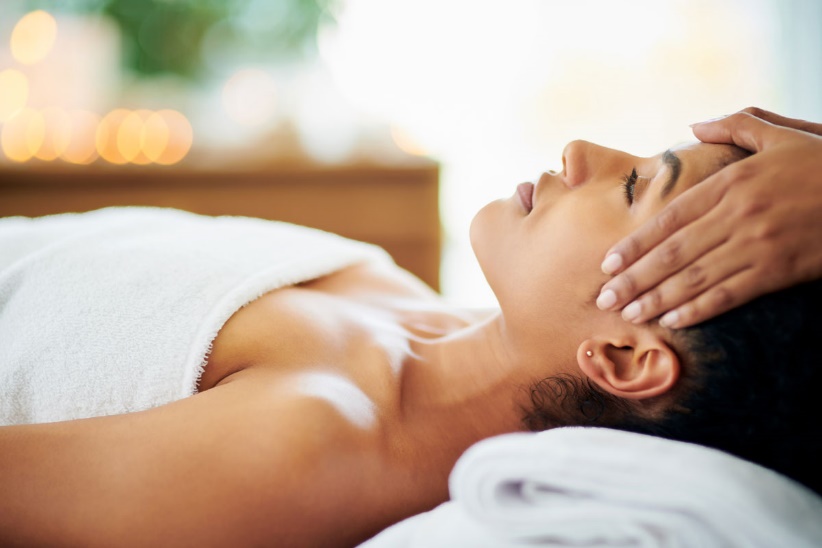 [Speaker Notes: Пару слов о компании CLR и об их активах
Уже пользуются спросом не первый год. Клиенты: от масс марткета до профки и премиум сегмента]
Производитель косметических ингредиентов с 1926 (Германия)
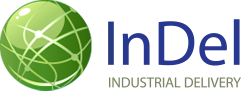 В Украине с 2013 г.
Клиенты: 
Профессиональная
Космецевтика
Орг./натур. и др.
Клиенты: 
Масс
Миддл
Премиум
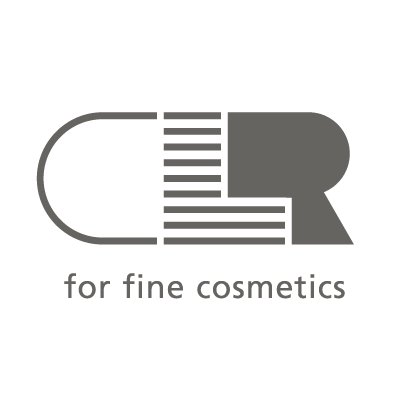 Научно-техническая и маркетинговая поддержка для клиентов
Всесторонняя гибкость для клиентов (напр., фасовки от 100 грамм)
Доказательной база (in-vivo+in-vitro) на каждый актив
Всегда «в ногу со временем» (напр., запуск Probiobalance в 2006г. – микробиом кожи)
[Speaker Notes: C
Важно для небольших клиентов]
Здоровье кожи и благополучие: «на защите деликатного баланса»
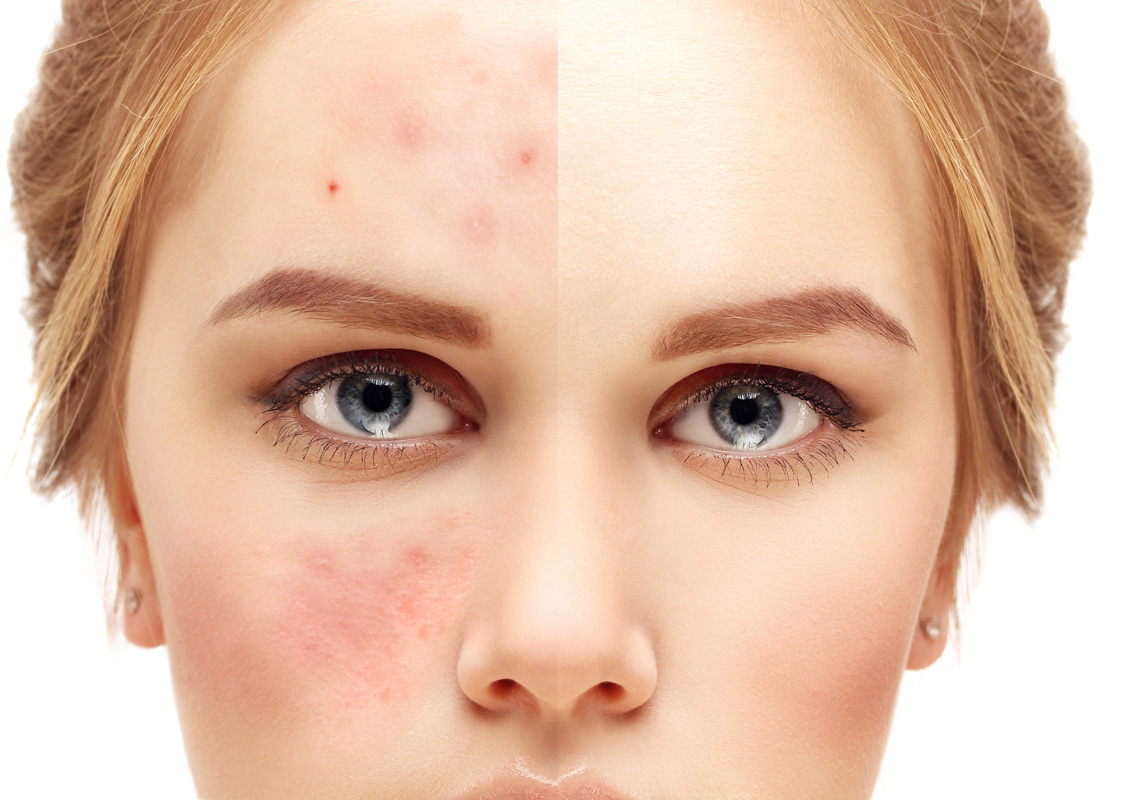 ‘Вкл’
‘Выкл’
Поиск:
Влиятельной биологической системы, которая на пике иерархии и которая может регулировать все иные биологические системы. ‘Главный переключатель’
[Speaker Notes: На протяжении последних 5 лет компания CLR детально изучала различные биологические системы организма и искала, те ингредиенты, которые могут включать главенствующие биологические системы для подавления воспалительных процессов. 
СДК изучала биологические системы, которые включают и выключают воспалительные процессы. 

In order to provide the skin with the means to be healthy and increase well-being, cosmetic products are used.
Consumers want their cosmetic products to work for them, therefore it is important for the cosmetic products to be able to significantly act on those biological processes which can safeguard skin health and well-being.

Our skin is tremendously complex and this includes many biological processes which regulate skin health and well-being. 
There is a hierarchy within the different processes regulating health and disease. Some systems are only activated when other systems, higher in the hierarchy, “tell them to.” 

The goal would therefore have to be to find the biological system which is at the top of the hierarchy, which can regulate and even “overrule” all the other biological systems which can negatively impact health. 

“The master switch”

Question: which biological system is the master switch for skin health well-being? See next slide]
Наша кожа это система «ЭВС/ЭКС»
ЭВС: Эндогенная ванилоидная система – главенствующая система, управляющая воспалительными процессами кожи. 
ЭКС: Эндоканнабиноидная система, единственная система, способная эффективно и устойчиво перевесить ЭВС
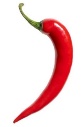 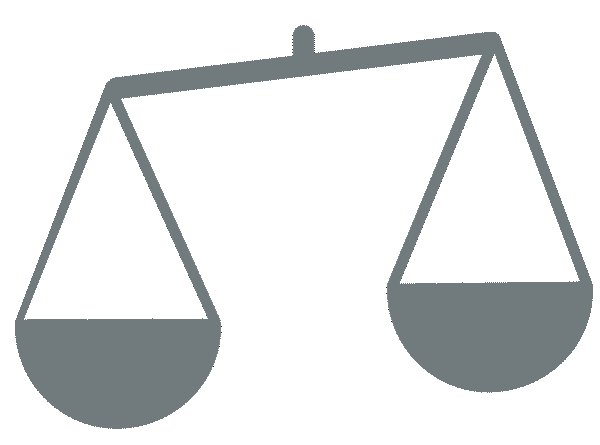 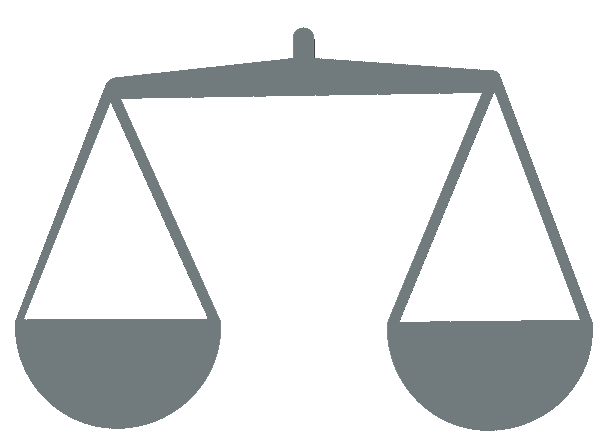 ‘Выкл’
‘Вкл’
ЭКС
ЭВС
ЭВС
ЭКС
Адаптоген
Активный ингредиент, стабилизирующий физиологические процессы и приводящий к гомеостазу
AnnonaSense CLR
[Speaker Notes: In our body there are 2 biological systems which are at the top of the hierarchy which are able to regulate most, if not all, other biological processes taking place in maintaining health and well-being.

The endovanilloid system (EVS) is a mainly inflammatory system, able to steer and manage most other biological systems important in inflammatory processes in our body.

The counterpart of the EVS is the endocannabinoid system (ECS). This system is the only biological system in our body which can overrule the EVS. 

Both the EVS and the ECS are abundantly present in the skin and should therefore be considered in gaining and maintaining skin health and well-being.

Only when the EVS and ECS are in a stable balance (where the ECS can compensate for the negative effects of the EVS), skin health and well-being are a given.

Adaptogens support the skin to be able to adapt to negative changes. A stable balance can therefore be achieved by making use of a potent ‘adaptogen’. The adaptogen promotes homeostasis and health by providing the ECS with the means to act against the EVS effectively and sustainably.]
Давайте проясним! 
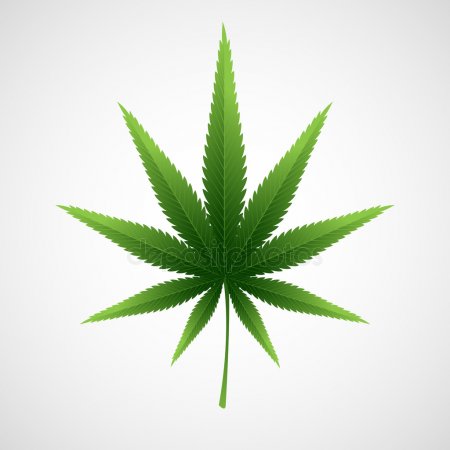 «… эндоканнабиноидных …»

Экстракт каннабиса?!
НЕТ!!!!
[Speaker Notes: Давайте вернемся к названию презентации….
Эндоканнабиноидных…… 
Марихуана, Канабис? 

Придется опровергнуть Ваши догадки….]
Эндоканнабиноидная система - ЭКС
1964г. 	Рафаэл Мехулам (Израиль) установил: «за все 	фармакологические эффекты марихуаны, отвечает 	Д9-тетрагидроканнабинол (ТГК)»
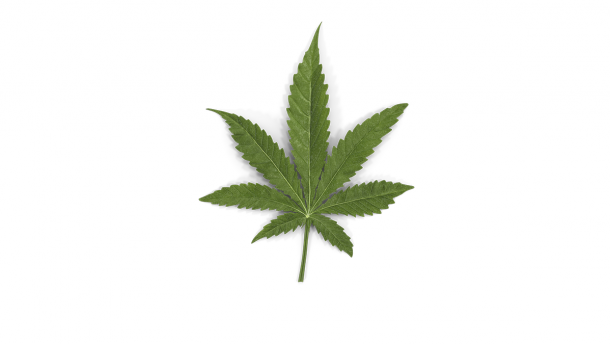 1988 г. Эллин Хаулетт (США) обнаружила рецепторы, 	взаимодействующие с ТГК – 
	«каннабиноидные рецепторы» –  СВ1 и СВ2
Эндоканнабиноидная система является ключевым гомеостатическим регулятором в организме, влияющий на почти каждую физиологическую систему организма.
Активаторы каннабиноидных рецепторов: ТГК, каннабидиолы и некоторые непсихотропные экстракты растений …
[Speaker Notes: Именно исследования ТГК и привели к открытию ЭКБС, которая включает кроме эндоканнабиноидов их рецепторы, метаболические пути синтеза и деградации.

1964 г. Рафаэл Мехулам из Еврейского университета в Иерусалиме установил, что соединением, ответственным практически за все фармакологические эффекты марихуаны, служит Д9-тетрагидроканнабинол (ТГК)КиберЛенинка: https://cyberleninka.ru/article/n/funktsionalnaya-rol-endokannabinoidnoy-sistemy-v-immunnom-otvete-i-ee-terapevticheskiy-potentsial

В 1988 г. Эллин Xаулетт из Университета в Сент-Луисе пометила радиоактивной меткой одно из химических производных ТГК, ввела его крысам и обнаружила, что оно взаимодействует с молекулярными структурами мозга, получившими название каннабиноидных рецепторов СВ1. В 1993 году были индентифицированы каннабиноидные рецептор 2 го типа CB2, в основном локализуются в лимфоидной ткани и макрофагах, где они, по–видимому, участвуют в регуляции иммунной системы организма.Каннабиноидные рецепторы человека и крысы демонстрируют более 97% гомологии (100% в трансмембранных участках).
На примере открытых в 70-х годах эндогенных опиоидов энкефалина и эндорфина, ученые предположили о выработке в организме собственных эндогенных канабиноидов. В 1992 г., спустя 28 лет после идентификации ТГК, Мехулам показал, что головной мозг вырабатывает жирную кислоту, которая способна связываться с рецепторами СВ1 и имитировать все известные эффекты марихуаны. Учёный назвал это соединение анандамидом (от санскритского слова „ананда“ — блаженство). Позднее Дэниел Пьомелли и Нефи Стелла из Калифорнийского университета в Ирвине обнаружили ещё один липид с такими же свойствами, 2-арахидоноил-глицерол (2–АГ), содержание которого в некоторых отделах головного мозга оказалось даже более высоким, чем анандамида. Эти два соединения и представляют собой главные эндогенные каннабиноиды головного мозга, или эндоканнабиноиды. Марихуана, обладая большим химическим сходством с эндоканнабиноидами, способна активировать каннабиноидные рецепторы мозга.       Оба соединения выполняют функции нейромодулятора и нейромедиатора.]
Эндогенная ванилоидная система - ЭВС
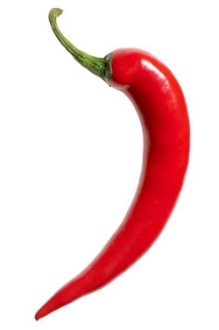 1846г. Капсаицин (острый перец)
1919г. Капсаицин – название «ванилоиды» 	(алкиламид гомованилиновой кислоты)
1967г. Эффект капсаицина (жжение) – при активации нейронов
Эндогенная ванилоидная система система – главенствующая 
система, управляющая воспалительными процессами кожи.
Основной ванилоидный рецептор TRPV1 
(transient receptor potential vaniloid)
Активаторы ванилоидных рецепторов: капсаицин, тепло, повышение кислотности, ионный дисбаланс, …
[Speaker Notes: 1967г. Эффект капсаицина (жжение) возникает при активации нейронов, ответственных за восприятие болевых ощущений.

In our body there are 2 biological systems which are at the top of the hierarchy which are able to regulate most, if not all, other biological processes taking place in maintaining health and well-being.

The endovanilloid system (EVS) is a mainly inflammatory system, able to steer and manage most other biological systems important in inflammatory processes in our body.

The counterpart of the EVS is the endocannabinoid system (ECS). This system is the only biological system in our body which can overrule the EVS. 

Both the EVS and the ECS are abundantly present in the skin and should therefore be considered in gaining and maintaining skin health and well-being.

Only when the EVS and ECS are in a stable balance (where the ECS can compensate for the negative effects of the EVS), skin health and well-being are a given.

Adaptogens support the skin to be able to adapt to negative changes. A stable balance can therefore be achieved by making use of a potent ‘adaptogen’. The adaptogen promotes homeostasis and health by providing the ECS with the means to act against the EVS effectively and sustainably.]
CLR: борьба с воспалительными процессами
???
Эндо-
каннабиноидная система
Lactokine
Антистресс
Anti-age
Отбеливание
Защита кожи
SyriCalm CLR™ (PC)
Антистресс
Восстановление барьерной функции
Цитокины
Хемокины
Нейропептиды
Др.
Modukine
Антистресс
Увлажнение
Восстановление барьерной функции
PhytoDefense CLR™
Антистресс Успокаивающий эффект
[Speaker Notes: ЭКС – менеджмент
Все, что ниже (цитокины, хемокины и др) – рабочая сила, которая подчиняется менеджменту организма]
Наша кожа это система «ЭВС/ЭКС»
ЭВС: Эндогенная ванилоидная система – главенствующая система, управляющая воспалительными процессами кожи. 
ЭКС: Эндоканнабиноидная система, единственная система, способная эффективно и устойчиво перевесить ЭВС
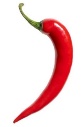 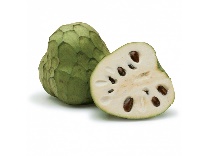 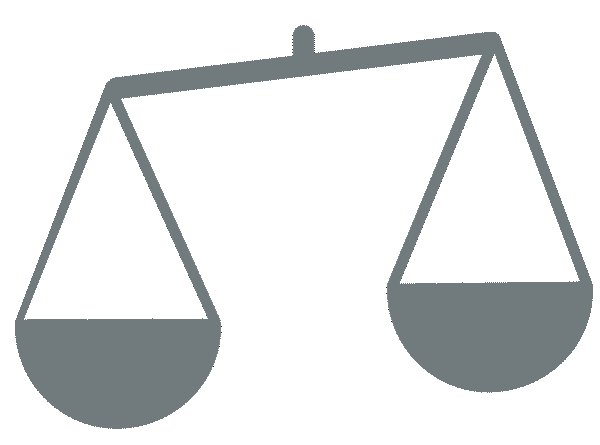 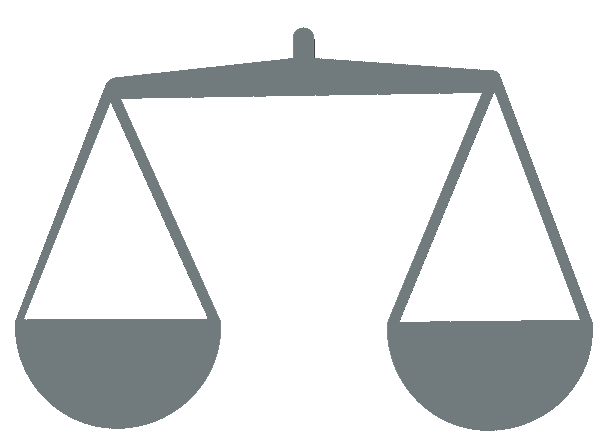 ‘Выкл’
‘Вкл’
ЭКС
ЭВС
ЭВС
ЭКС
Адаптоген
Активный ингредиент, стабилизирующий физиологические процессы и приводящий к гомеостазу
AnnonaSense CLR
[Speaker Notes: In our body there are 2 biological systems which are at the top of the hierarchy which are able to regulate most, if not all, other biological processes taking place in maintaining health and well-being.

The endovanilloid system (EVS) is a mainly inflammatory system, able to steer and manage most other biological systems important in inflammatory processes in our body.

The counterpart of the EVS is the endocannabinoid system (ECS). This system is the only biological system in our body which can overrule the EVS. 

Both the EVS and the ECS are abundantly present in the skin and should therefore be considered in gaining and maintaining skin health and well-being.

Only when the EVS and ECS are in a stable balance (where the ECS can compensate for the negative effects of the EVS), skin health and well-being are a given.

Adaptogens support the skin to be able to adapt to negative changes. A stable balance can therefore be achieved by making use of a potent ‘adaptogen’. The adaptogen promotes homeostasis and health by providing the ECS with the means to act against the EVS effectively and sustainably.]
Давайте познакомимся! 
Черимойя - (лат. Annona cherimola) — плодовое дерево семейства Анноновые (Annonaceae)
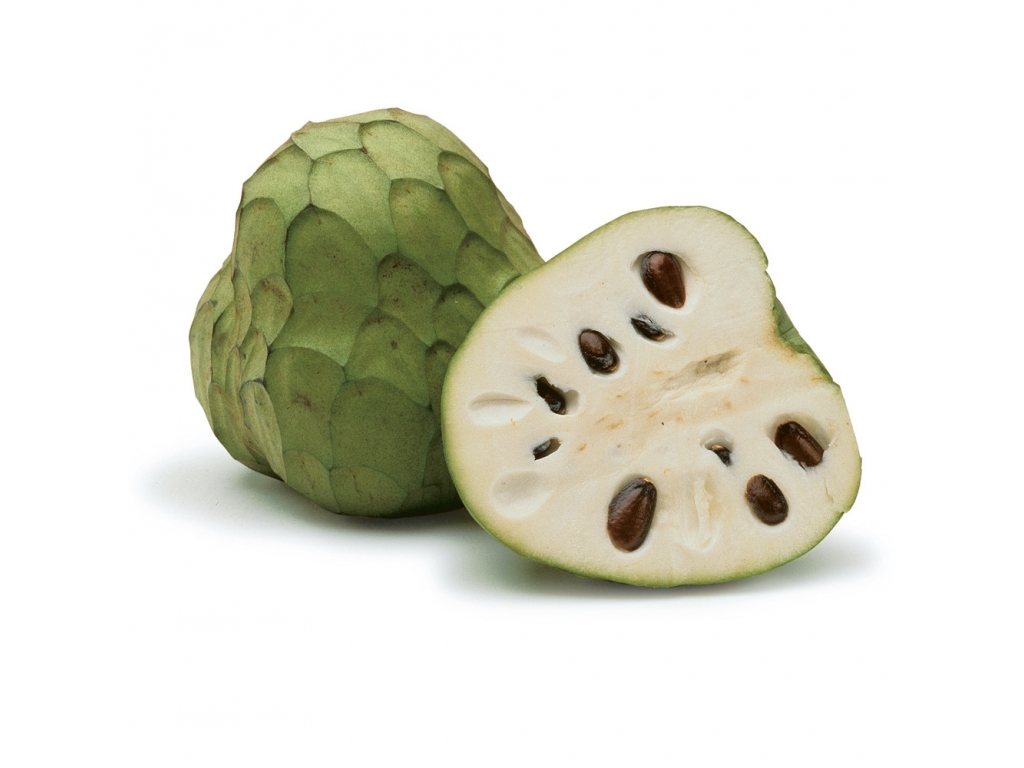 AnnonaSense CLR
[Speaker Notes: Надо сделать анимацию, чтобы этот слай сначала показал Заголовок. Потом я говорю «Кто-то из Вас знает название этого фрукта?»
Отсюда и название – AnnonaSense CLR

A large proportion of people have problems with their skin. This can be related to skin diseases, allergies etc., but also systemic diseases like diabetes are also associated with skin problems (e.g. itch)

Half of all people describe their skin to be sensitive.

Based on the above, it can be concluded that ‚the consumer has a problem‘. 

Consumers are increasingly interested in buying products which can help solve their problem or prevent problems from occurring. They want to improve their skin health to gain overall well-being, to feel better.]
CLR – кожа – воспалительные процессы
AnnonaSense CLR
Гомеостаз, балансировка «ЭКС/ЭВС»
Эндо-
каннабиноидная система
Lactokine
Антистресс
Anti-age
Отбеливание
Защита кожи
SyriCalm CLR™ (PC)
Антистресс
Восстановление барьерной функции
Цитокины
Хемокины
Нейропептиды
Др.
Modukine
Антистресс
Увлажнение
Восстановление барьерной функции
PhytoDefense CLR™
Антистресс Успокаивающий эффект
[Speaker Notes: ЭКС – менеджмент
Все, что ниже (цитокины, хемокины и др) – рабочая сила, которая подчиняется менеджменту организма]
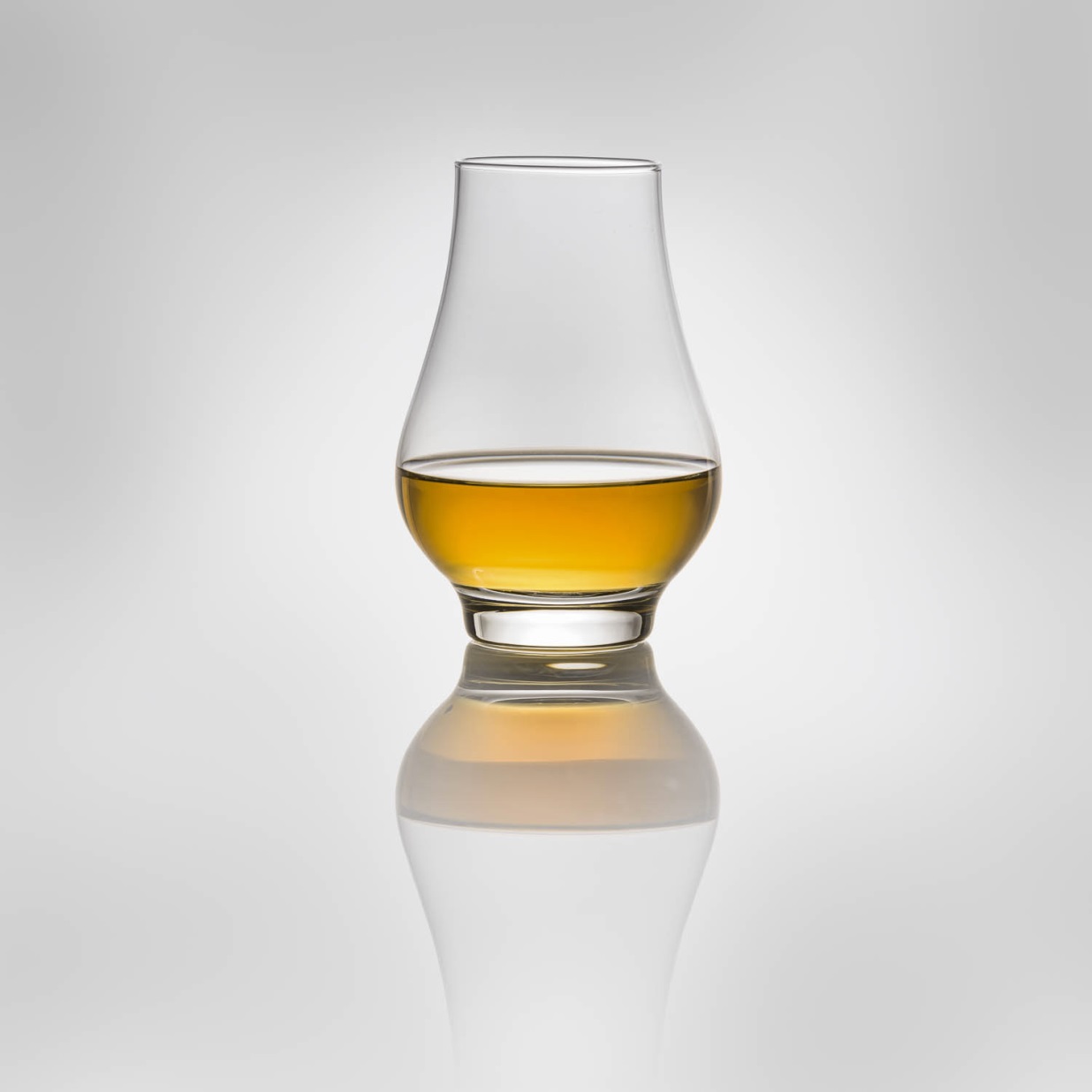 AnnonaSense CLR
Адаптогенная активность на коже и баланс ЭВС/ЭКС систем
Поддержание гомеостаза (равновесия) кожи
Активирует рецептор CB2
Уменьшает выработку ключевых медиаторов восп-х реакций: CGRP, IL-1β, IL-8 и IL-6
Сокращает экспрессию IL-31RA
Уменьшает гиперчувствительность кожи, зуд; улучшает внешний вид кожи
Улучшает состояние здоровья и повышает качество жизни
Cosmos одобрен
Запатентован
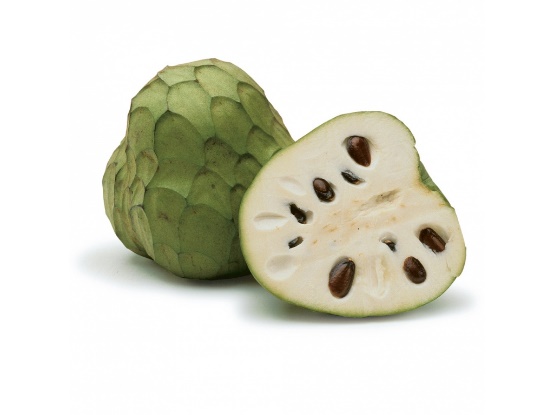 INCI:	Annona Cherimola Fruit Extract
Дозировка:	3%
pH-диапазон:	> 5.2
Консерванты:	Натрия дигидроацетат, Фенилпропанол
[Speaker Notes: Гомеоста́з (др.-греч. ὁμοιοστάσις от ὅμοιος «одинаковый, подобный» + στάσις «стояние; неподвижность») — саморегуляция, способность открытой системысохранять постоянство своего внутреннего состояния посредством скоординированных реакций, направленных на поддержание динамического равновесия. Стремление системы воспроизводить себя, восстанавливать утраченное равновесие, преодолевать сопротивление внешней среды.]
ЭВС/ЭКС: «борьба» между TRPV1 и CB2
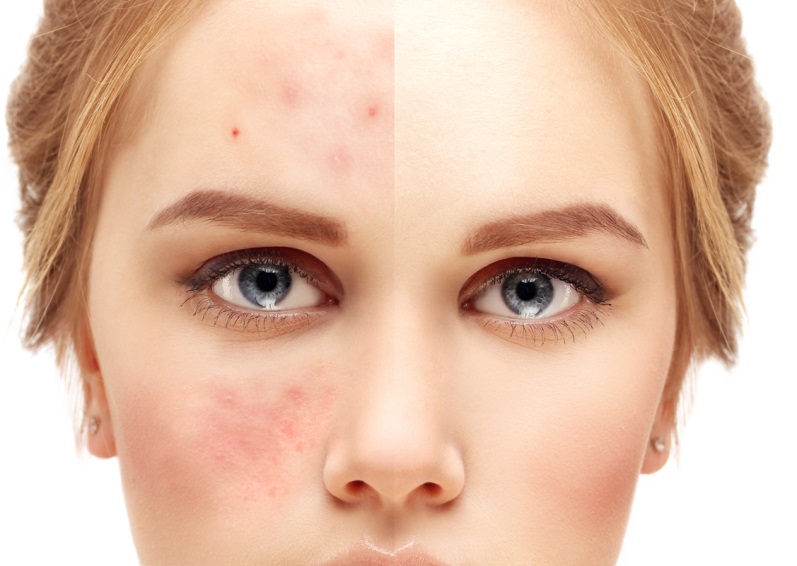 ‘Вкл’
‘Выкл’
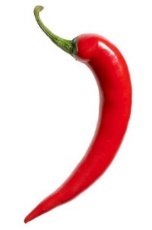 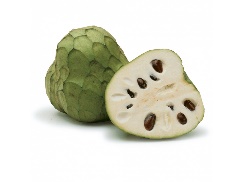 ЭВС: TRPV1
ЭКС: CB2
IL-6
IL-1β
ЭКС/ЭВС система
CGRP
IL-8
AnnonaSense CLR
[Speaker Notes: #
CB2: Type-2 Cannabinoid Receptor. 
The most prevalent receptor in the ECS. CB2 is crucial in the ECS and able to modulate all levels of immunity. It is essential for maintaining or regaining a normal homeostasis.

#
TRPV1: Transient receptor potential channel, vanilloid subfamily member 1 
The main receptor for the EVS in the skin is TRPV1. TRPV1 potently triggers inflammatory processes when triggered by heat, skin pH shift, UV light, inflammatory lipids (e.g. prostaglandins, leukotrienes), ROS, etc. TRPV1 is a strong (if not the strongest) regulator of inflammation in the skin.

Activation of TRPV1 leads to the production of IL-1β, IL-6, IL-8 and CGRP (described below). 


#
CB2 can act as an ‘on/off switch’ for TRPV1. CB2 is a receptor and the interaction with an agonist (a substance which can positively interact with CB2) leads to the activation of CB2. After this it can reduce the activity of TRPV1. i.e. ‘switch it off’. 

#
Description of mediators:
Interleukin-1β (IL-1β): pro-inflammatory cytokine essential for the onset of inflammation. It stand at the basis of the initiation of inflammatory processes. Induces activation of sensory nerve endings

Interleukin-8 (IL-8): chemokine, recruits non-specific immune cells (e.g. neutrophiles), aggravates inflammation

Calcitonin Gene Related Peptide (CGRP): neuromediator, promotes redness, itching, pain. Potentiates TRPV1

Interleukin-6 (IL-6): inflammatory cytokine. Pleieotropic, i.e. induces the production of a plethora of inflammatory mediators and activates a large number of inflammatory cells. Can be considered to be an important mediator in the communication between the innate (‘direct’) and adaptive immune system where specific immune cells (T cells etc.) become involved in the inflammatory response. 
IL-6 is also associated with pain. IL-6 induces MMP production

#
Note: 
Above mediators play clearly different roles in inflammatory processes where their activities are complementary. Together they co-operate in the complex processes of inflammation in the skin. The fact that TRPV1 strongly induces the production of these mediators, illustrates that the EVS is high in the hierarchy of biological systems which is able to induce and maintain inflammatory processes in our body.]
In vitro резюме
После предварительной инкубации с AnnonaSense CLR
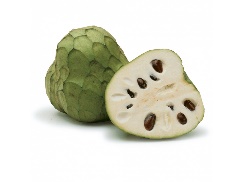 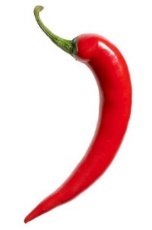 Капсаицин
Активатор рецептора CB2
На 55% лучше, чем положит контроль
Культивация
Гистамин
CB2
TRPV1
CB2
TRPV1
+
Кератиноциты
Сенсорные нейроны
TNFα + Substance P
Снижение
IL-8, up to 92%
CGRP, up to 58%
IL-6, up to 48%
Снижение
CGRP, up to 78%
IL-1β, up to 80%
IL-8, up to 79%
‘Выкл’
AnnonaSense CLR
[Speaker Notes: In our in vitro experiments we therefore looked at the ability of AnnonaSense CLR to act as agonist for CB2. 

In vitro experiments are explained in detail in the product handout and on the slides (hidden) in this presentation.

1.
AnnonaSense CLR was able to strongly act as an agonist for the CB2 receptor

Conclusion: through this action it must be able ‘switch off’ the TRPV1 receptor

2.
Capsaicin is a specific agonist for TRPV1. Through this action, capsaicin induces the production of TRPV1 associated (pro-)inflammatory mediators
Cultivation of keratinocytes with AnnonaSense, after which capsaicin was applied, leads to a reduction of capsaicin-TRPV1-interaction-induced IL-8 production by up to 92%.

Conclusion: by positively influencing the ECS, the EVS can be ‘overruled’. This was further demonstrated in experiment 3.

3.
Keratinocytes and sensory neurons (which make up the neural pathways in our body) strongly interact with each other, where, for instance, neuromediators produced by keratinocytes can interact with sensory neurons. This interaction leads to a signal to our brain and the sensation of itch, pain etc. To prove that AnnonaSense CLR improves skin well-being it is therefore important to take this important interaction into consideration.
Not only keratinocytes, but also sensory neurons show TRPV1-receptors. This again illustrates TRPV1’s importance in skin discomfort and irritation.
A co-cultivation of keratinocytes with sensory neurons was incubated with AnnonaSense CLR. After this capsaicin was applied and the production of CGRP, IL-1β and IL-8 by this co-culture was determined. The production of these three inflammatory mediators could be reduced with up to 80% by AnnonaSense CLR.

Conclusion: AnnonaSense CLR is able to strongly act on the essential interaction between keratinocytes and sensory neurons in the onset and maintenance of skin discomfort, irritation and inflammation.

4.
Histamine is widely recognized as pruritogenic. It originates from mast cells, unspecific immune cells residing in the skin. Histamine then interacts with sensory neurons, which leads to the sensation of itch. 
Histamine has other detrimental effects as well. In our studies it was clearly shown that histamine can induce the production of other neuromediators, like CGRP. 
The cultivation of keratinocytes in the presence of AnnonaSense CLR, after which Histamine was applied, lead to a reduction of up to 58% of histamine-induced CGRP production.

Conclusion: AnnonaSense CLR is able to strongly act on histamine-induced production of neuromediators. This additionally illustrates the potency of AnnonaSense CLR in (re)gaining and maintaining a healthy homeostasis in skin and its ability to safeguard skin well-being

5.
A last experiment was performed mimicking unhealthy skin. Unhealthy skin is easily inflamed where cytokines and neuromediators co-operate in the inflammatory processes. In this experiment another important pro-inflammatory mediator, TNFα, was combined with a synthetic analogue of Substance P. The treatment of keratinocytes with these combined substances lead a strong increase of production of IL-6. The addition of AnnonaSense CLR lead to a reduction of IL-6 production by up to 48%.

Substance P is an important mediator implied in itch and pain, but also interacts with keratinocytes, leading to increased production of inflammatory mediators

Conclusion: from this experiment too, it can be seen that AnnonaSense CLR is able to act strongly on the inflammatory processes which are important in deterioration of skin health and well-being. 

Overall conclusion:
In our in vitro studies AnnonaSense CLR showed to have extremely potent effects on all parameters. It acts on all processes which are implied in skin discomfort, irritation and deterioration of skin health. Its ability to interact extremely effectively with the CB2 receptor is one important explanation for AnnonaSense‘s ability to act this strongly.]
Особый случай с IL-31RA
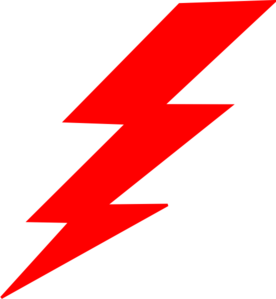 Нарушение здорового состояния клетки
Кератиноцит
1.
Эпидермис
2. более
IL-31RA
Зуд, ухудшение состояния кожи
Нездоровая кожа:
Повышение экспрессии IL-31RA

Больше IL-31RA, больше взаимодействия с IL-31. Дальнейшее ухудшение здоровья кожи
1.
Дерма
IL-31
2.
Th2 клетка
AnnonaSense CLR
[Speaker Notes: #
IL-31 is a relatively recently discovered cytokine which is mainly produced by T helper 2 (Th2) cells. Th2 cells are part of our body‘s adaptive immune system and can potentiate the effect of other immune cells. In this way they can play and important role in aggravating inflammation.

#
IL-31 is now recognized as one of the main mediators in skin suffering from atopic dermatitis. Staphylococcus aureus, which is part of the pathophysiology of atopic dermatitis, is known to induce IL-31 production through exotoxins it produces.
IL-31 production is elevated after UVB radiation.
Reactive Oxygen Species (ROS) induce IL-31 production


#
IL-31 is not produced by keratinocytes, but keratinocytes can interact with IL-31. This interaction takes place through the IL-31 receptor, IL-31RA (IL-31 receptor α chain).

#
Interaction of keratinocytes with IL-31 leads to pruritus (itch, after its discovery IL-31 was coined a ‘pruritogenic cytokine’) and a loss of epidermal quality (‘skin health’, this is based on newer findings).

Itch, how? 
The keratinocytes which interact with IL-31 through IL-31RA start to produce itch-inducing mediators.
Additionally, after interaction with IL-31, keratinocytes start to produce inflammatory mediators like IL-1β, IL-6 and IL-8. With this action, IL-31 has important overlap with the EVS system, where through TRPV1 both these mediators are also increased.

Loss of skin health, how?
Interaction of keratinocytes with IL-31 leads to an important reduction in production of important molecules in skin quality. Examples: desmoglein, desmocollin, filaggrin, involucrin. The resulting loss of epidermal barrier function facilitates easier penetration of irritants and allergens, where, subsequently, the skin enters a ‘vicious circle of inflammation’.

#
Unhealthy skin is prone to become inflamed. Inflammatory processes are immensely complex, where many different cells and different mediators play a role in the onset and maintenance of the inflammatory processes.
Under these inflammatory circumstances keratinocytes produce more IL-31 receptors (IL-31RA).
More IL-31RA means more interaction of keratinocytes with IL-31. The more interaction, the bigger the effect of IL-31. 
Consequential to the increased production of IL-31A skin health becomes even more disrupted and itch more severe.

For the above reason it is therefore important to reduce the production of IL-31RA under inflammatory circumstances. The effect of AnnonaSense CLR on IL-31RA expression under inflammatory circumstances was therefore deterimined]
IL-31RA – in vitro резюме
Кератиноцит
TNFα + Substance P
(Провоспалительный цитокин + Нейропептид)
IL-31RA
После предварительной инкубации с AnnonaSense CLR: снижение на 65%
AnnonaSense CLR
[Speaker Notes: Primary human keratinocytes were cultivated in the presence of TNFα (0.1 µg/ml) and a synthetic analogue of Substance P (GR 73632, 0.1 µM) for 24 hours. 
The expression of IL-31RA was strongly upregulated and set at 100%.

In a same experiment, but in the presence of different concentrations of AnnonaSense CLR it was shown that AnnonaSense CLR was able to reduce the IL-31RA expression with up to 65%

Conclusion:
AnnonaSense CLR plays an important role in reducing both inflammation (itch) and loss of skin health as consequential to the essential cytokine IL-31.
AnnonaSense CLR shows to have a potent effect on a cytokine which is described to play a pivotal role in skin ailments and itch, but which is (based on current knowledge) not related to the endovanilloid or endocannabinoid systems (EVS resp. ECS).]
AnnonaSense CLR
In vitro результаты исследований
Агонистическое влияние на рецептор CB2
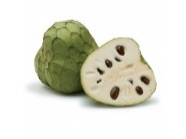 CB2 агонистическая активность (%)

293T-CB2 клетки (эпидермальные кератиноциты человека с CB2 рецептором) обрабатывали исследуемым веществом и Положительным контролем (WIN55, 212-2, 1 µM) в течение 10 мин. Затем обработка с Forskolin (10 µM) в течение 6 часов. Затем клетки лизировалии и определили активацию CB2;

Далее измеряли сокращение продуцирования цАМФ. WIN55, 212-2 является специфическим агонистом для CB2 и был использован для «Положительного контроля»

Активация рецептора CB2 образцом «Положительный контроль» была принята за 100%.
Положительный контроль
AnnonaSense CLR
AnnonaSense CLR
[Speaker Notes: 293T-CB2 cells are keratinocytes which are transfected with CB2. This means that these keratinocytes express more CB2 receptors than a keratinocyte would normally do.

With these cells it is therefore possible to ‘amplify’ any effects a product has on CB2 as the ‘CB2-transfected keratinocytes’ will strongly react to any agonist for CB2. 

This additionally means that any strong biological reaction these cells show to a product which it is incubated with (‘test substance’) will have worked via the CB2 receptor.

The positive control (WIN55, 212-2) showed a strong effect:
The forskolin-induced production of cAMP (cyclic Adenonsine MonoPhosphate) is strongly reduced.

AnnonaSense at different concentrations also showed a very potent reduction of cAMP, in the highest concentration even stronger than the positive control.

Relevance in the context of TRPV1:
cAMP is needed for the phosphorylation, i.e. activation of TRPV1. Reduction of cellular cAMP leads to a reduction of TRPV1-activity. 

Conclusion from this experiment:
AnnonaSense strongly acts as an agonist for the CB2 receptor. With this action cAMP production is dramatically reduced and, therefore, TRPV1 activity reduced as well. 

Further experiments shown in this presentation: AnnonaSense-induced reduction of TRPV1-induced inflammatory processes is clear. See slides on IL-8 (keratinocytes) and IL-1B, IL-8 and CGRP (co-culture keratinocytes with sensory neurons)]
Влияние на высвобождение IL-1β, IL-8 и CGRP:культивирование сенсорных нейронов и кератиноцитов
Снижение высвобождения провоспалительных медиаторов (%)

Совместное культивирование сенсорных нейронов и кератиноцитов. 

Дальнейшее инкубирование с AnnonaSense CLR (0,1%) и с капсазепином (который является антагонистом TRPV1), который приводит к сокращению индуцированного капсаицином высвобождения IL-1β, IL-8 и GCRP

Далее применяли капсаицин (10µM) как агонист TRPV-1, высвобождавший медиаторы IL-1β, IL-8 и GCRP

Сокращение высвобождения провоспалительных медиаторов с применением капсазепина (Позитивный контроль) взято за 100%
Положительный контроль
0.1% AnnonaSense CLR
AnnonaSense CLR
[Speaker Notes: Capsazepine is an antagonist for TRPV1

Cultivation with capsazepine leads to the TRPV1 receptor becoming ‘blocked’. Capsaicin is an agonist for TRPV1, but when TRPV1 is blocked capsaicin cannot interact with TRPV1 anymore. This leads to a strong reduction of production of inflammatory mediators as shown in this experiment. The reduction of the production of the inflammatory mediators was set at 100%

Further in this experiment, instead with capsazepine, the cells were also cultivated with AnnonaSense. AnnonaSense does not block the receptor but reduces its activity as explained under the slide explaining the experiment on CB2 (cAMP goes down dramatically as a consequence of interaction of AnnonaSense with CB2 and cAMP is needed for TRPV1 activity). The results obtained on the inflammatory mediators relevant for capsaicin induced inflammation are shown in this slide.

Conclusion from this experiment, the experiment on keratinocytes/capsaicin/IL-8 and the experiment on CB2:
By interacting with CB2 AnnonaSense helps in ‘switching off’ the detrimental processes induced by TRPV1. The balance between the ECS and EVS is re-established and skin health and well-being are a logical consequence of this.]
Влияние на высвобождение IL-8: Кератиноциты
Экспрессия IL-8 (%)

Нормальные человеческие эпидермальные кератиноциты. 

Определено влияние на высвобождение IL-8 в процессе культивирования с исследуемыми веществами (в течение 24 часов) с дальнейшим использованием капсаицина 
 
Необработанный контроль принят за 100%.
Необработанный контроль
Капсаицин 
0.1 µM
AnnonaSense CLR + Капсаицин 0.1 µM
AnnonaSense CLR
Влияние на экспрессию CGRP: кератиноциты
Высвобождение CGRP (%)

Нормальные человеческие эпидермальные кератиноциты. 

Определено влияние на высвобождение CGRP посредством культивации с AnnonaSense (в течение 24 ч.), после чего использовали гистамин.

Образец «Необработанный контроль» принят за 100%.
Гистамин 
100µM
Гистамин 
100µM
AnnonaSense CLR + Гистамин 100µM
AnnonaSense CLR
Влияние на экспрессию IL-6: кератиноциты
Экспрессия IL-6 (%)

Нормальные человеческие эпидермальные кератиноциты


Определено влияние на высвобождение IL-6  посредством культивации с AnnonaSense и разрушительными агентами (в течение 24 ч.)

Контрольный образец обработан
TNFα (0.1 µg/ml) и GR 73632 (синтетическое вещество P, 0.01 µM)  и принят за 100%.
AnnonaSense CLR + TNFα + Substance P analogue
AnnonaSense CLR
Влияние на экспрессию IL-31RA: кератиноциты
Экспрессия IL-31RA (%)

Нормальные человеческие эпидермальные кератиноциты

Определено влияние на высвобождение IL-31RA  посредством культивации с AnnonaSense и разрушительными агентами (в течение 24 ч.)

Контрольный образец обработан
TNFα (0.1 µg/ml) и GR 73632 (синтетическое вещество P, 0.01 µM)  и принят за 100%.
AnnonaSense CLR + TNFα + Substance P analogue
AnnonaSense CLR
AnnonaSense CLR
Результаты in vivoВлияние на чувствительность и раздражение кожи, а также на общее самочувствие
Вопросы
В виду всевозрастающих ожиданий и заботы потребителей о своем здоровье
Может ли активный ингредиент способствовать заметному уменьшению чувствительности кожи?
Можно ли уменьшить ощущение зуда? Лучше, чем плацебо? Примечание: эффекты плацебо могут приводить к уменьшению зуда на 40%
Может ли активный ингредиент поддерживать здоровый вид кожи?
Каково долгосрочное влияние на здоровье кожи и качество жизни при использовании простого водорастворимого геля с активным ингредиентом?
Какой должна быть выборка испытуемых в исследовании?
AnnonaSense CLR
[Speaker Notes: The in vivo studies we have performed are relevant and scientifically valid in improving skin health and well-being. Although we have seen that our in vitro experiments lead to extremely good results it still needed to be proven that AnnonaSense CLR works relevantly for the consumer, in increasing skin health and well-being.

1.
As the sensitivity of skin is an important factor in reduced well-being for the consumer, this topic needed to be addressed

2. 
Pruritus/itch is an extremely common problem for consumers. Many consumers even suffer from chronic itch. This is therefore an important parameter to look at when wanting to prove that AnnonaSense CLR is able to improve skin health and well-being. What needs to be taken into account here, though, is the fact that scientific studies of reduction of itch have shown that itch can be reduced by up to 40% by making use of a placebo. This illustrates both that itch is, for an important part, a subjective problem, but also that AnnonaSense CLR should clearly perform better than 40% reduction.

3.
Skin appearance is another essential parameter in assessing skin health and well-being. Unhealthy skin does not look good and this has important implications for overall well-being and quality of life. The effect on this parameter by AnnonaSense CLR was therefore carefully determined by expert grading. Expert grading is based on the determination of skin appearance by a trained observer. This approach was deemed by us to be more relevant than measuring, for instance, skin color with a chromameter. Chromameter results are objective, but do not necessarily correlate with subjective perceptions. As perception essential in the topic of skin health and well-being, expert grading was preferred.

4.
We were also interested in the perception of consumers. Can AnnonaSense CLR really make a difference for them? Incorporation into a simple aqueous gel is by far the least efficacious way to provoke biological effects of an active ingredient. Can, despite being formulated in such a simple formulation, AnnonaSense CLR still perform in such a way that it leads to satisfactory results for the consumer. This was assessed by us in this study

5.
The selection of volunteers in studies likes these, is essential for their scientific validity. In the next slide this will be explained in more detail]
Испытуемые
Репрезентативна для средних потребителей косметики
Включение людей без тех заболеваний кожи, которые вызывают гиперчувствительность и сухость кожи
Включение людей с обычными недугами характерными для кожи
Включены: атопики, с аллергией IV типа, с псориазом, 1 с диабетом II типа 
Регулярное ощущение дискомфорта кожи (например, зуд)
Мужчины и женщины
18 – 70 лет
AnnonaSense CLR
Объективная оценка чувствительности кожи
Быстрое снижение чувствительности кожи (%)

Одно нанесение тестируемого продукта. 17 (250 Hz) и 18 (5 Hz) испытуемых (включая5 атопиков, 3 – с аллергией IV типа, 6 – с чувствительной кожей, 1- с диабетом II типа).

Чувствительность кожи определена путем измерения текущего порога восприятия (CPT) с помощью Neurometer® CPT/C (Neurotron Inc., Baltimore, USA) при 250 Hz и при 5 Hz перед и после нанесения тестируемых продуктов. 

Базисная линия при t=0 принята за 0%. Данные  основываются на усредненных показателях индивидуальных результатов всех испытуемых
AnnonaSense CLR
[Speaker Notes: Sensitivity of skin correlates with the skin‘s reactivity to outside influences. Sensitive skin is more reactive. Sensitive skin is therefore irritated more easily.

Sensitive skin shows increased reactivity, in other words, sensitive skin has a lower ‘sensory perception threshold’. This correlates with an increased activity of sensory nerve fibers in the skin. These sensory nerve fibers are responsible for perception of irritation (itch, pain etc.). 

Sensory nerve fibers react in a very controlled and sensitive way to an electrical current. This fact can be used in the assessment of ‘sensory perception threshold’, i.e. the reactivity of skin, i.e. the sensitivity of skin.

By making use of a Neurometer the ‘current perception threshold’ (CPT) is determined at different frequencies of the electrical current. The different frequencies interact with different types of sensory nerve fibers (250Hz with A delta fibers, 5Hz with C fibers. Stinging, burning, and itching are mediated through both these fibers).

Working principle: the intensity of the electrical current was increased until the subject reported any specific sensation. The CPT equals the intensity of the electrical current at this exact point. 

Where the application of the placebo formulation lead only lead to a small decrease of the CPT (=skin sensitivity), at both frequencies AnnonaSense CLR was able to strongly reduce skin sensitivity.

Conclusion:
The application of AnnonaSense CLR has strong immediate effects on the sensitivity of skin. It reduces skin sensitivity already after one application. As skin sensitivity is an important parameter for the perception of skin health and well-being, this experiment shows that AnnonaSense CLR is an extremely potent active ingredient with immediate effects on the most important parameters of skin for the consumer, skin health and well-being]
Дискомфорт кожи
Уменьшение зуда(%)

Одно наненсение исследуемого продукта после обнаружения зуда. 42 испытуемых (на 22 тестировали рецептуру с AnnonaSense CLR, на 20 тестировали рецептуру плацебо. Зуд рассчитывали по бальной системе на t=0, 1 мин, 5 мин и через 24 часа. 

Бизисная линия при t=0 принята за 0%.
AnnonaSense CLR
[Speaker Notes: In this experiment itch was not provoked. For the average consumer itch is a common phenomenon and skincare products are used by the average consumer to reduce itch not only instantly, but also longlastingly.

Test substances were instantly applied after the occurrence of itch and the severity of itch was scored at 1 minute, 5 minutes and 24 hours after the application.

Both the application of the formulation with AnnonaSense CLR and its corresponding placebo (‘vehicle control’) lead to an instant relief of itch, where the formulation containing AnnonaSense CLR performed somewhat better. This result was also visible after 5 minutes, where the reduction of itch was clearly better than after 1 minute.

After 24 hours, though, the placebo formulation showed a reduction of itch which was to be expected (placebos can reach up to 40% of reduction of itch, as described before), whereas the formulation containing AnnonaSense CLR clearly performed better than the placebo formulation, clearly exceeding the ‘placebo effect’ and showing that it can potently interfere with the processes in the skin leading to itch.

Conclusion:
From the results of this experiment it can be concluded that AnnonaSense CLR supports the skin in regaining its natural balance and health by interfering with biological processes in the skin (e.g. neuromediators) which play an essential part in itch. With that it is clear that AnnonaSense CLR is an ingredient which is good for skin health and well-being.]
Внешний вид кожи
Уменьшение покраснения (%)

42 испытуемых: 22 тестировали рецептуры с AnnonaSense CLR, 20 тестировали плацебо рецептуры. Покраснение подсчитывали по бальной при t=0 и через 17 дней после применения исследуемых продуктов, ежедневно, 2 р/день. 

Экспертная оценка. Базисная линия принята при t=0 принята за 0%.
AnnonaSense CLR
[Speaker Notes: Another important parameter to consider in assessing skin health and well-being is the appearance of skin. Redness is an important factor in unhealthy and unattractive skin appearance. Redness can be provoked by many different processes taking place in the skin.

As was mentioned before, redness is something which can be objectively measured with a chromameter, for instance, but these instrumental results do not necessarily correlate with the perceived appearance of skin. As the perceived appearance of skin is THE parameter for skin health and well-being (which are both rather perceived than objectively measured by the consumer) an expert grader was used to assess the appearance of skin. 

An expert grader is a trained person who ‘knows how to read’ skin and, in this case, differences in appearance of skin.

On the basis of the expert grader it was shown that AnnonaSense CLR was able to reduce redness, improve skin appearance, clearly better that corresponding placebo formulation.

Conclusion:
In addition to the other experiments, where rather skin irritation was assessed, it was also shown here that AnnonaSense CLR is able to improve skin health and well-being, based on overall skin appearance]
Восприятие состояния кожи
Испытуемые (22 чел), которые наносили AnnonaSense CLR (3% гель), заполняли анкету через 17 дней после ежедневного применения 2 р/день. Количество волонтеров, согласных с утверждением в %.
Продукт сокращает частоту зуда
Меня более не беспокоит зуд и мое качество жизни улучшилось
Ощущение стянутости кожи уменьшилось
AnnonaSense CLR
[Speaker Notes: A cosmetic product is only good when the consumer is satisfied with it. All in vitro and in vivo experiments clearly showed that AnnonaSense CLR was able to improve the most important parameters of skin health and well-being. This was confirmed in a last study, a consumer study where the volunteers used an aqueous gel containing AnnonaSense CLR for 17 days, after which they filled out a questionnaire.

The application of the formulation with AnnonaSense CLR (aqueous gel to minimize any vehicle effects, effects of other ingredients potentially positively influencing parameters in question) clearly showed that AnnonaSense CLR was able to increase skin health and well-being in the perception of the consumer. 

Frequency and intensity of itching were reduced remarkably and skin tension was also clearly decreased. Most importantly, AnnonaSense CLR was able to improve overall well-being and quality of life for most volunteers.

Conclusion:
AnnonaSense CLR works both scientifically and for the consumer. AnnonaSense CLR improves and maintains skin health and well-being]
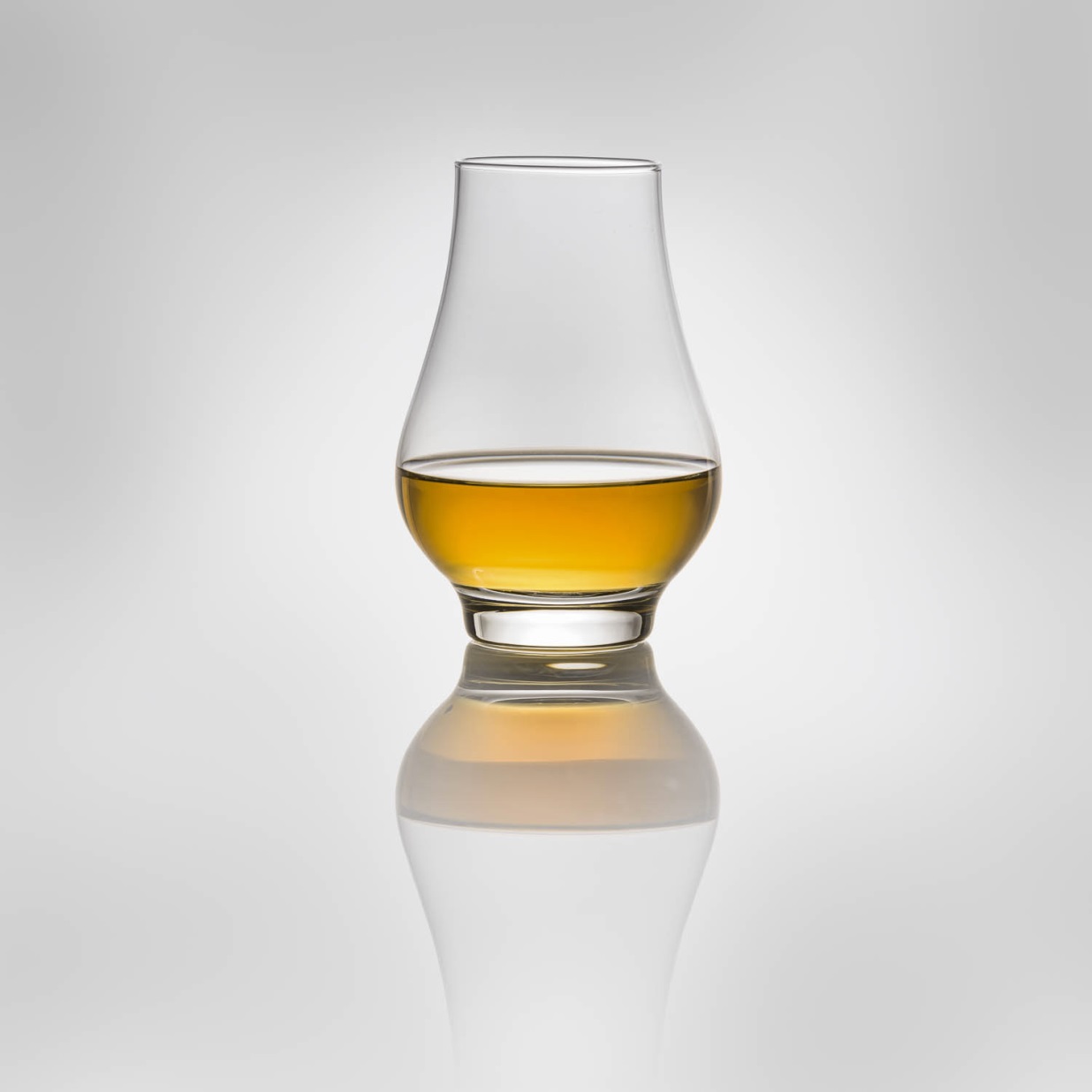 AnnonaSense CLR
Адаптогенная активность на коже и баланс ЭВС/ЭКС систем
Поддержание гомеостаза (равновесия) кожи
Активирует рецептор CB2
Уменьшает выработку ключевых медиаторов восп-х реакций: CGRP, IL-1β, IL-8, IL-6, IL-31RA
Уменьшает чувствительность кожи, зуд, улучшает внешний вид кожи
Улучшает состояние здоровья и повышает качество жизни
Cosmos одобрен
Запатентован
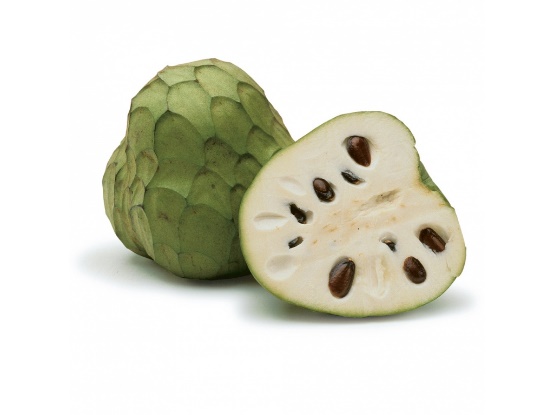 INCI:	Annona Cherimola Fruit Extract
Дозировка:	3%
pH-диапазон:	> 5.2
Консерванты:	Натрия дигидроацетат, Фенилпропанол
[Speaker Notes: Гомеоста́з (др.-греч. ὁμοιοστάσις от ὅμοιος «одинаковый, подобный» + στάσις «стояние; неподвижность») — саморегуляция, способность открытой системысохранять постоянство своего внутреннего состояния посредством скоординированных реакций, направленных на поддержание динамического равновесия. Стремление системы воспроизводить себя, восстанавливать утраченное равновесие, преодолевать сопротивление внешней среды.]
AnnonaSense CLR
Маркетинговые возможности
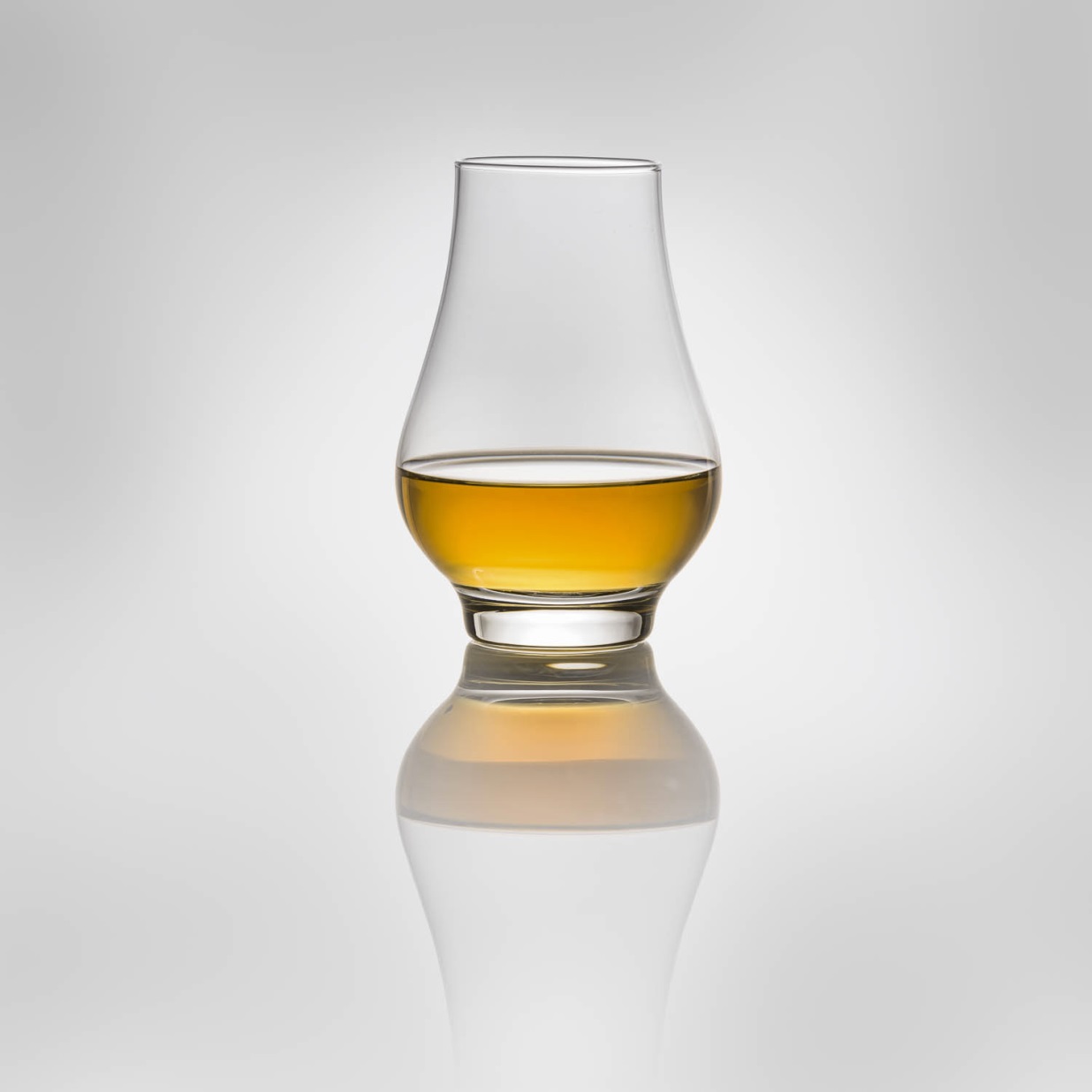 Средства для проблемной и склонной к зуду кожи
«Анти-стресс» – для борьбы с воспалительными процессами в коже
Косметическая профилактика аллергических дерматитов
Косметическая профилактика атопического дерматита
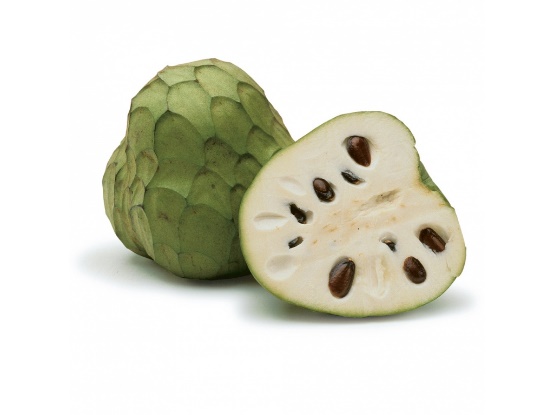 Антигистаминные косметические средства (космецевтика, проф. косметика)
Средства после загара
[Speaker Notes: Гомеоста́з (др.-греч. ὁμοιοστάσις от ὅμοιος «одинаковый, подобный» + στάσις «стояние; неподвижность») — саморегуляция, способность открытой системысохранять постоянство своего внутреннего состояния посредством скоординированных реакций, направленных на поддержание динамического равновесия. Стремление системы воспроизводить себя, восстанавливать утраченное равновесие, преодолевать сопротивление внешней среды.]